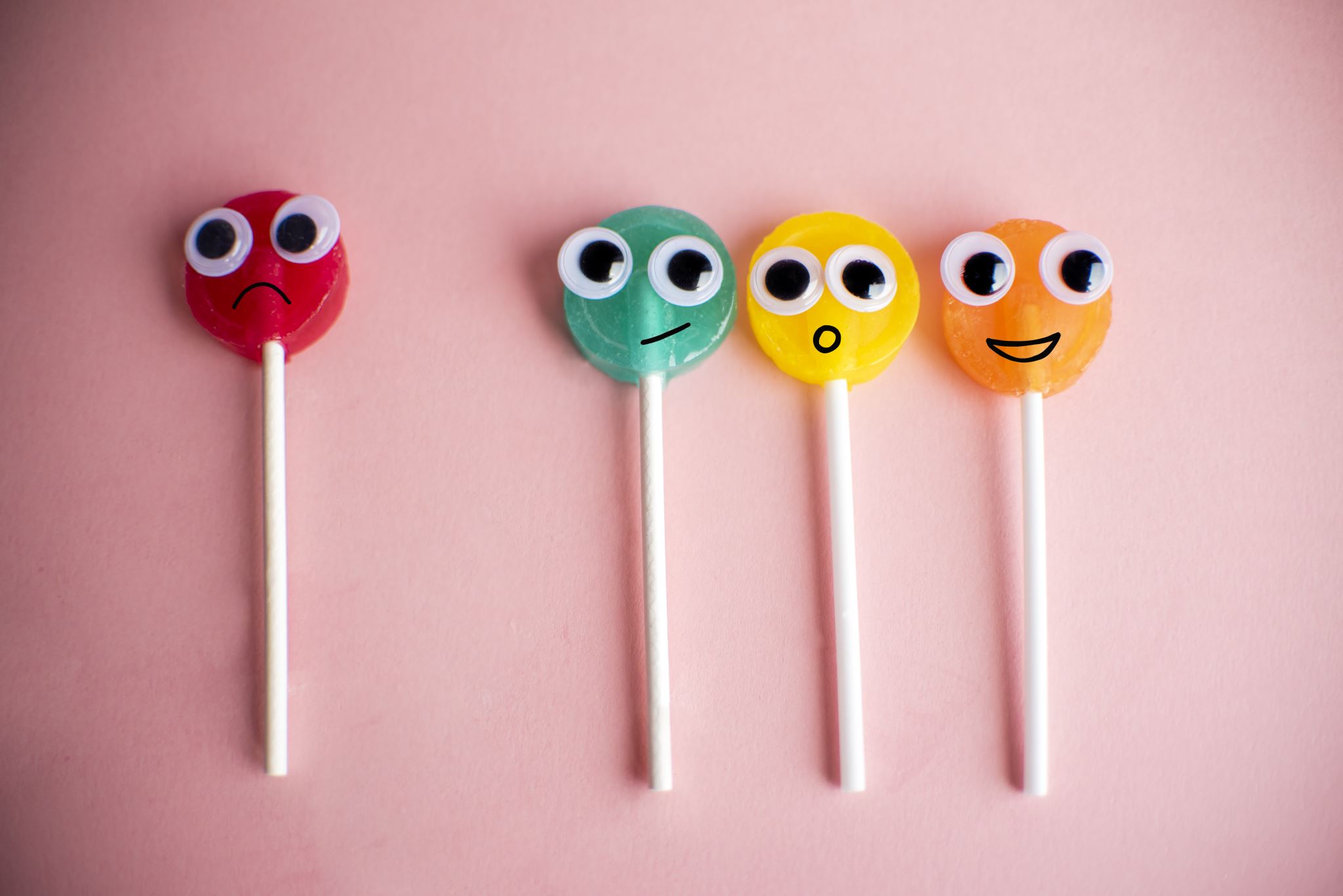 クローバー会
一緒にあそぼ！
2024年度４～７月の間　全１３回
火曜日コース・木曜日コースの
どちらかをお選びください

対象：２０２１年４月２日生まれ～
　　　２０２２年４月１日生まれのお子様と保護者




対象：２０２１年４月２日生まれ∼
　　　２０２３年４月１日生まれのお子様と保護者

参加費：無料

内容：戸外遊び・紙芝居・絵本・礼拝・親子遊び
保育体験・園内見学できます
９月～　月１回（金曜日）
申込はこちらからでも↓
お電話でも受付中です↓
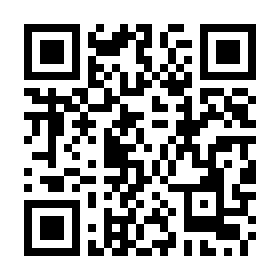 名古屋柳城短期大学附属　三好丘聖マーガレット幼稚園
〒470-0204　みよし市三好丘桜1-9　Tel0561-36-8373